Harmony High School
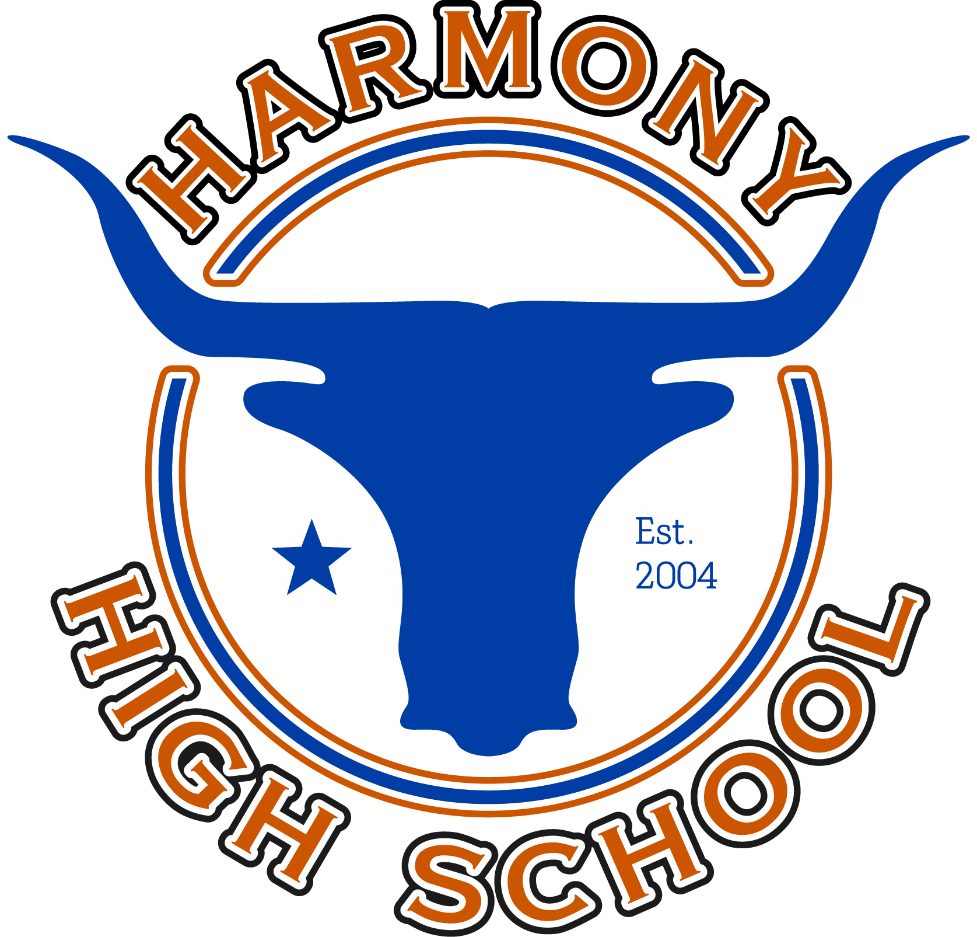 2021-2022 Senior Parent Night Presentation
Administration
Principal: Mr. Hickey
Assistant Principal: Dr. Carroll
Assistant Principal: Dr. Harris
Assistant Principal: Mrs. Yontz
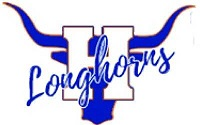 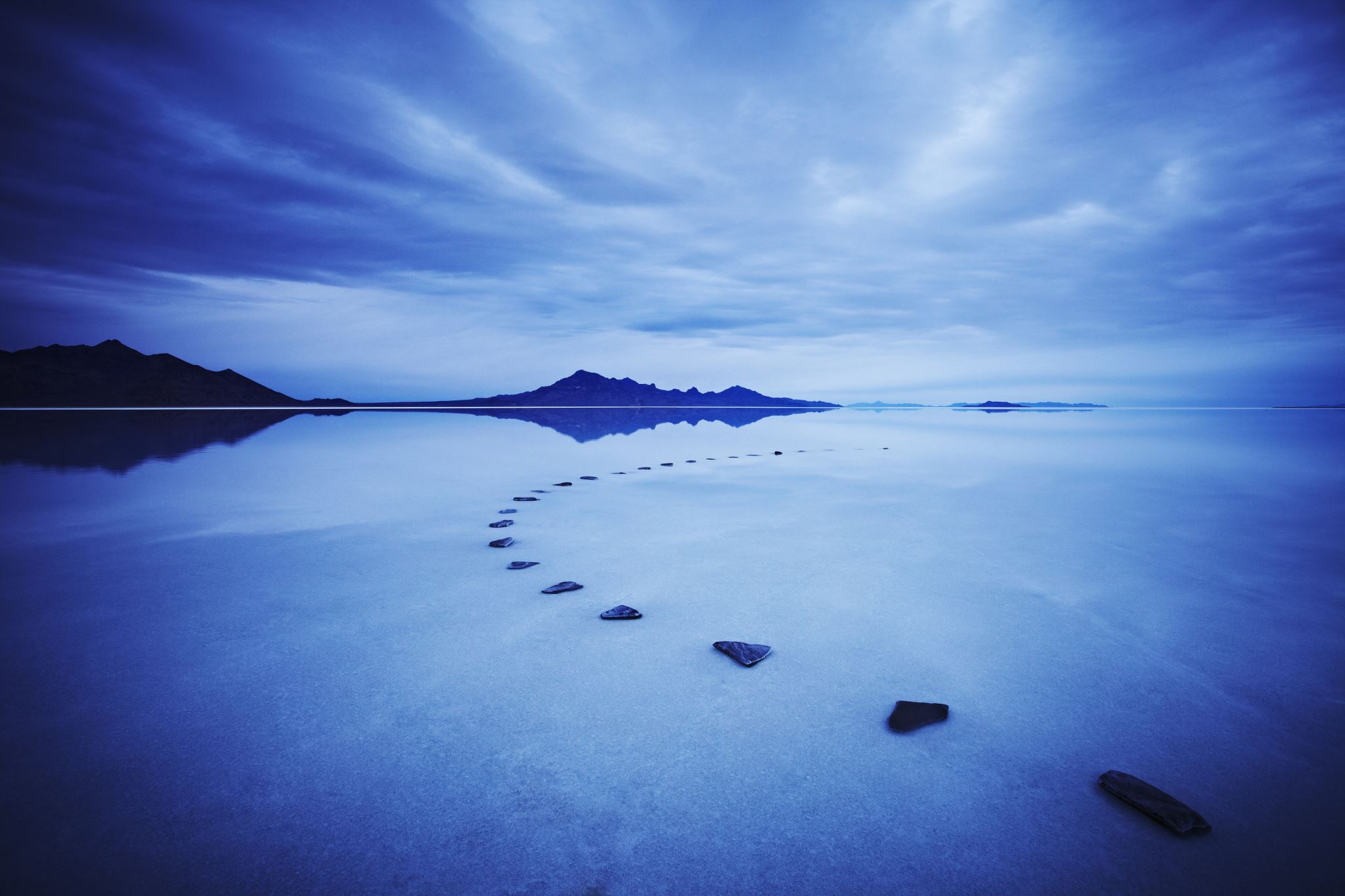 Guidance
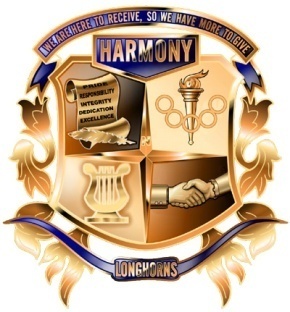 GUIDANCE
Who do I see?
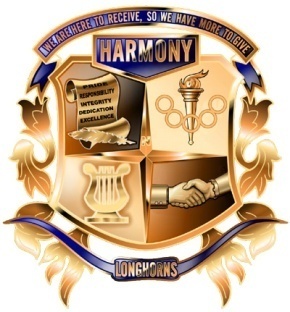 Graduation Requirements
Credits
GPA – 2.0 unweighted or higher

Testing
Algebra 1 EOC (3 or higher)
FSA ELA (3 or higher on 10th grade test)
Geometry, Biology & U.S. History EOC (30% of final grade)

Concordant Scores
SAT Math 420, PSAT Math 430, ACT Math 16
SAT English/Reading 480 or ACT Reading & English Avg 18
4 English
4 Math (Algebra 1, Geometry & Higher)
3 Science (Biology & 2 others)
1 World History
1 U.S. History
.5 Economics (1 semester)
.5 U.S. Government (1 semester)
1 PE (Semester of Personal Fitness & PE Elective)
1 Fine or Practical Arts Class
8 Electives (including 1 Virtual School Class)
*Senior Credit Checks Will Begin Oct. 4th
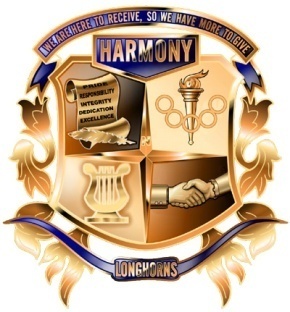 GUIDANCE
Need HHS info???
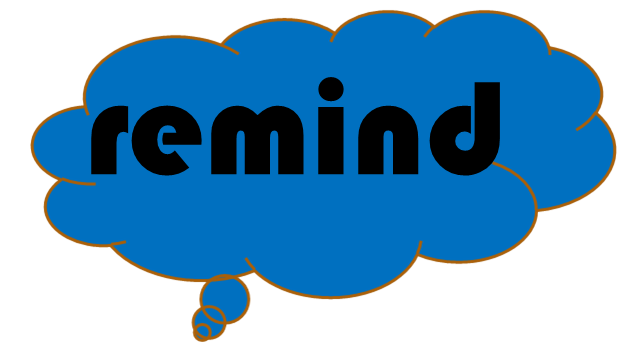 Sign Up for
Freshmen text @25harmony to 81010
Sophomores text @24harmony to 81010
Juniors text @23harmony to 81010
Seniors text @harmony22 to 81010
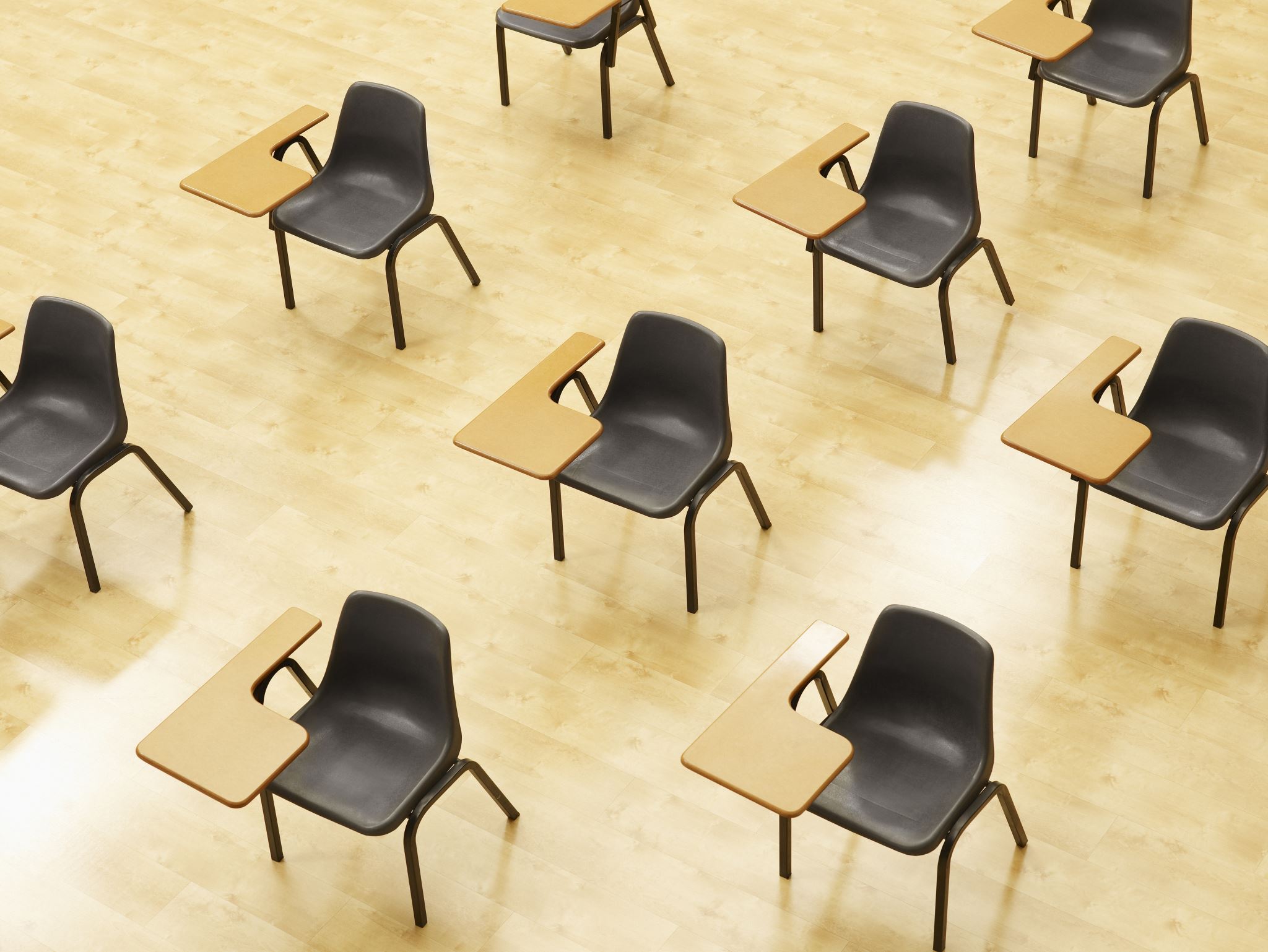 Senior School Day SAT
October 13, 2021
Students registered by district
Free
College Applications
Institution Application
Found on Admissions Page of Each Website

Common Application
www.commonapp.org
Must Link to Xello (See Mrs. Barton for Help)
Coalition
www.coalitionforcollegeaccess.org
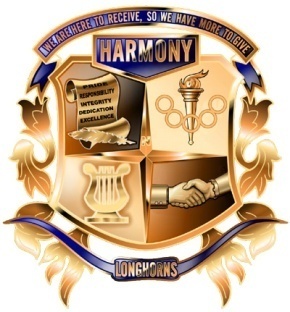 GUIDANCE
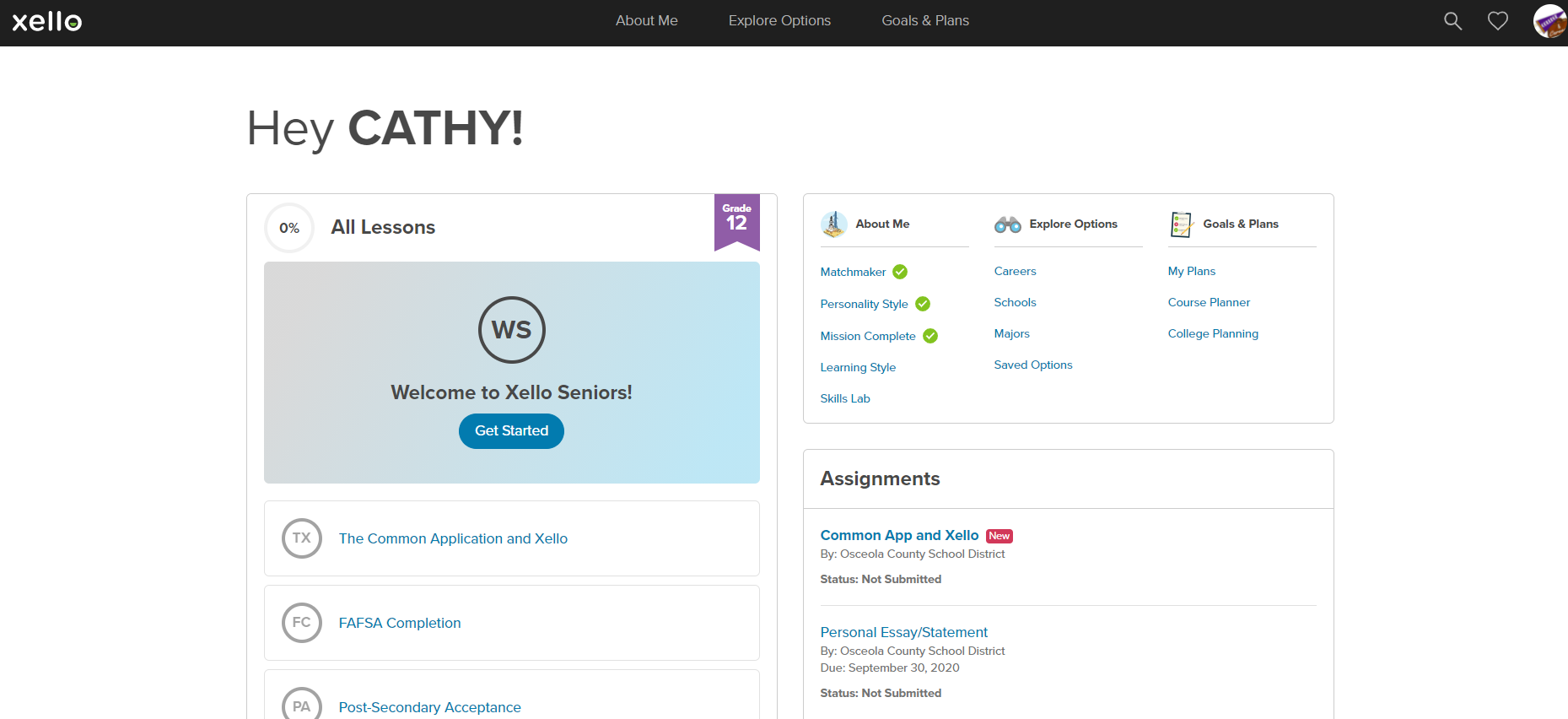 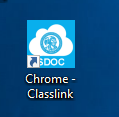 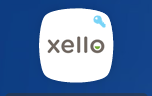 College Application Deadlines
4-Year Universities – Nov. 1st
Merit Scholarship $ 
Fall Term Seats Fill Quickly
Everyone Applies First Time in College Freshman
Regular Decision, Early Action, Early Decision, Rolling

2-Year and Technical Colleges – Jan. 1st 
Allows Time to Submit Required Documents
DE/AA Reminders
*If you graduate with AA, you are not a Direct Connect to UCF

*All DE students apply as 1st time Freshman & considered as a Freshman first then as a Transfer student second

*DE continuing at Valencia, must do Change of Major form in Atlas in January to switch from non-degree seeking to degree seeking. You will also need to provide Florida Residency documentation.
Military Enlistment
Air Force, SSGT Martinez, 321-403-1029

Army, SSGT Grippin, 813-785-9086

Coast Guard, 

Marine Corps, SSGT Grimaldi, 321-436-0490

National Guard, SSGT Jimenez, 407-271-9669

Navy, Petty Officer Gibbs, 407-840-2580
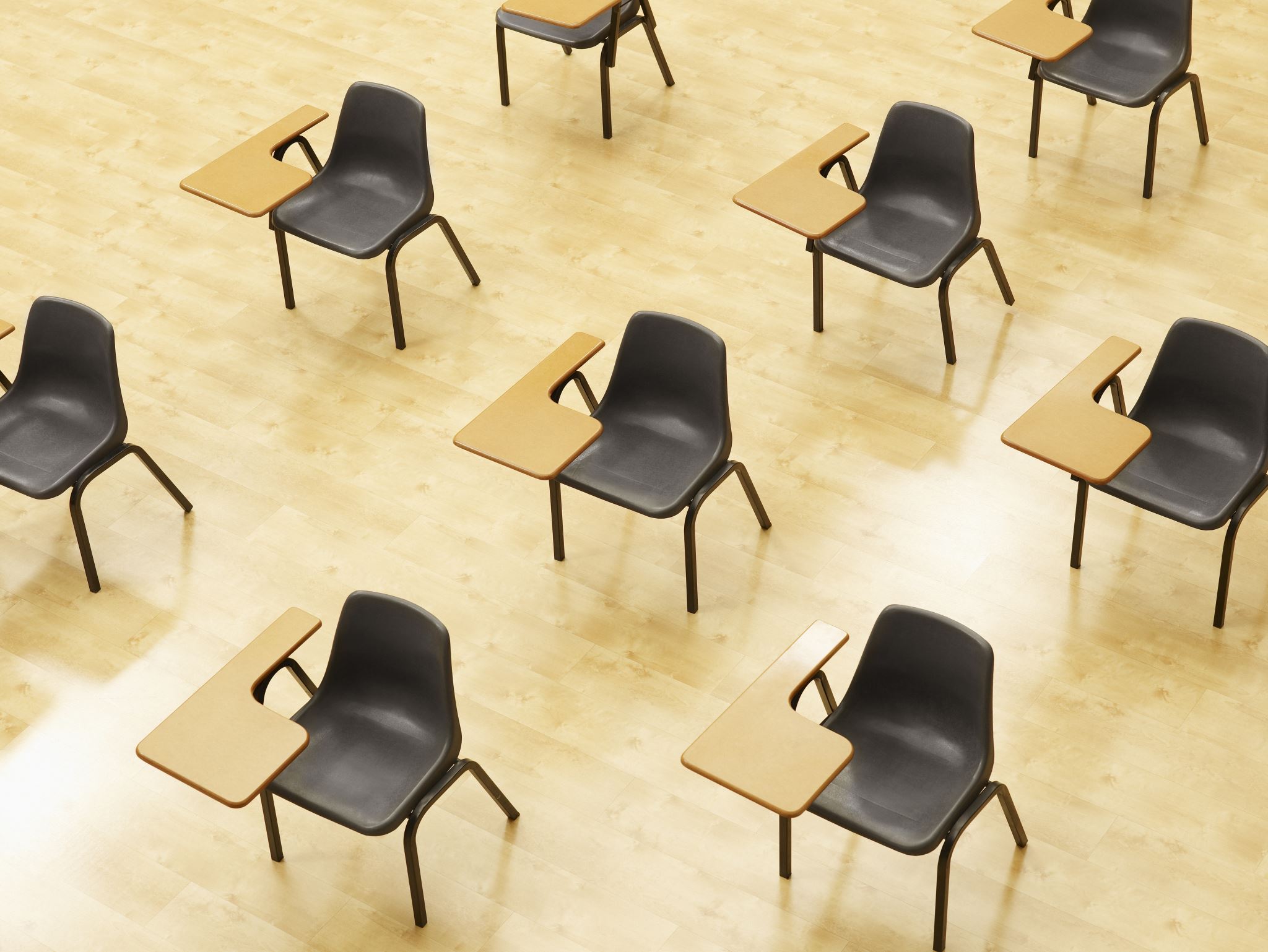 ASVAB Testing
September 30, 2021
Students register with QR Code
Free
Juniors & Seniors Only
Bright Futures
	Application opens Oct. 1st
	Do not need to qualify to apply
	Can only be used for schools in Florida
FAFSA
	Application for Fall/Spring Term opens Oct. 1st
	Application for Summer Term 21-22 open now
Scholarships
	Local 
		Education Foundation opens Nov 1st 
		Additional ones in Xello, Sr Teams, Remind
	National 
		GoingMerry.com
		Scholarships.com
		College Board Educational Opportunity
		Xello
Paying For College
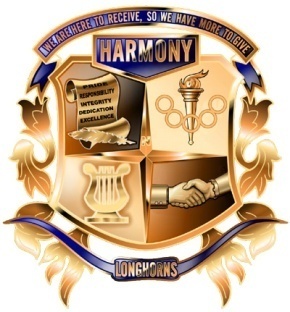 GUIDANCE
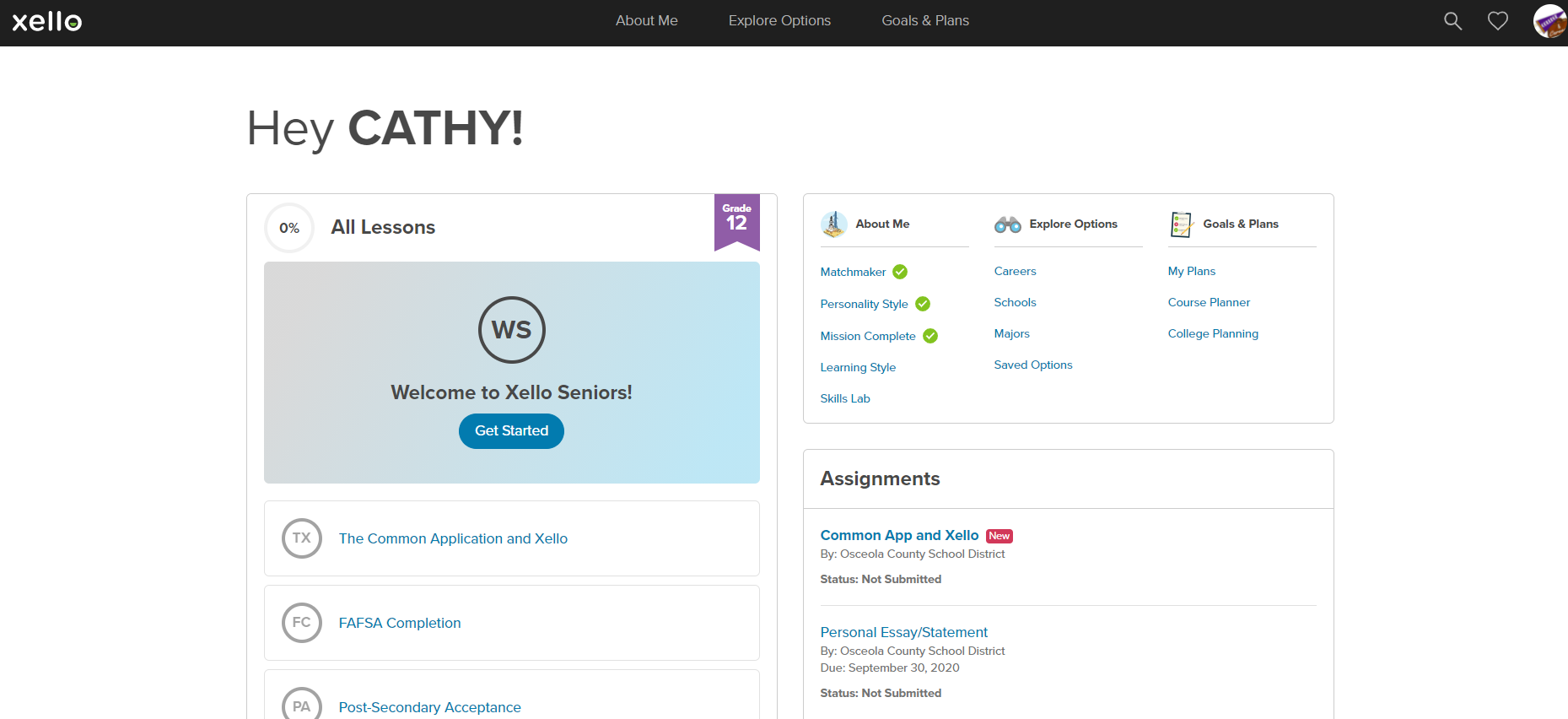 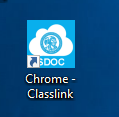 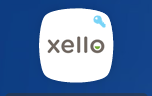 Sept. 15th – Spring DE Application opens
Sept. 30th – ASVAB (students sign up with QR Code)
Sept. 27th – Oct. 1st – College Week (themed days)
Oct. 1st – Bright Futures Application & FAFSA opens
Oct. 6th – College/Career Fair 8-1:20 in the Gym
Oct. 13th – Sr School Day SAT
Oct. 15th – DE Application closes
Oct. 20th – Math PERT for DE
Oct. 21st – Reading/Writing PERT for DE
Oct. 22nd – Homecoming Game
Oct. 23rd – Homecoming Dance
Oct. 26th – Cap/Gown Ordering Presentation 3rd Per. In Auditorium
1st SemesterSenior Events
April 9th – Prom
April – Cap/Gown Distribution
April 29th – Decision Day Celebration 
April 30th – Grad Bash at Universal
May – Top 100 College Acceptance District   	 Ceremony
          - Senior Academic Awards Ceremony
          - Graduation
2nd Semester Senior Events
Oct. 15th – Sr Picture Deadline

Oct. 20th – Sr Baby Pictures email to 
nalani.simon@osceolaschools.net

Dec. 3rd – Sr Ads can be purchased at
Jostens.com
Senior Yearbook Deadlines
Thank you
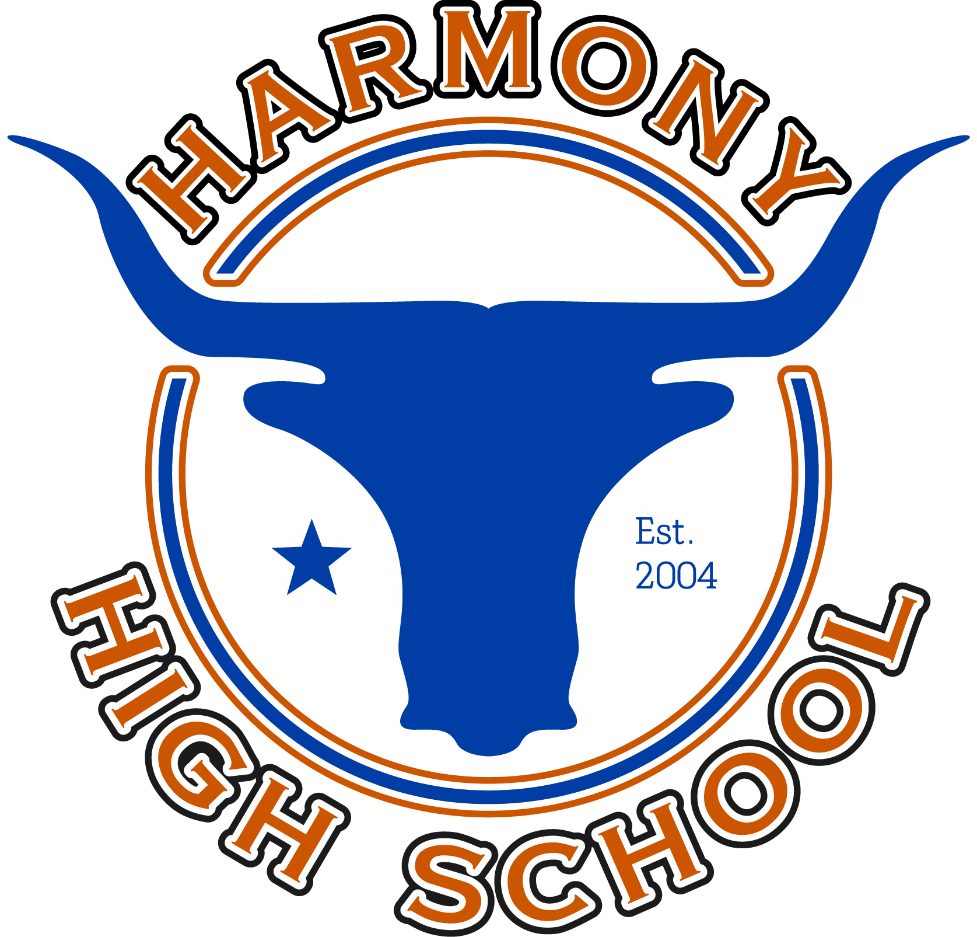 Have a great school year!!